CONTEXT
10-3-Now – Mr & Mrs Client
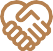 Love
Legacy
Learn
Live
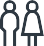 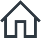 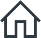 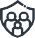 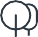 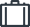 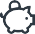